LEZIONE DEL 16/03/2020

PRIMA PARTE
Asse istantaneo di moto, rigate del moto. Paragrafo 6.5
Vogliamo ora determinare la struttura  del campo di velocità, o meglio l’atto di moto, determinato dalla formula (6.50). Fissiamo un istante t e indichiamo con v(P) la velocità di un punto solidale P a questo istante.
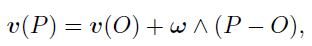 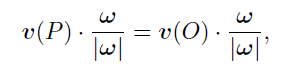 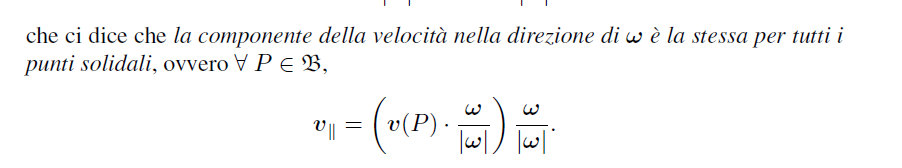 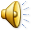 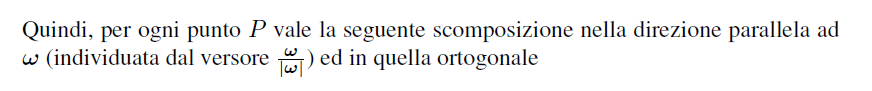 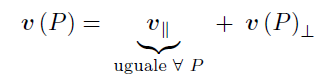 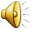 e quindi
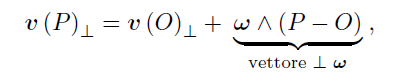 Mostriamo che esiste una intera retta, detta asse istantaneo del moto, di punti solidali Q del sistema rigido tali che v (Q)⊥ = 0, e quindi v(Q) si riduce a
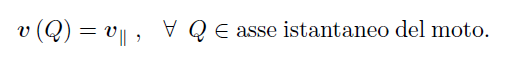 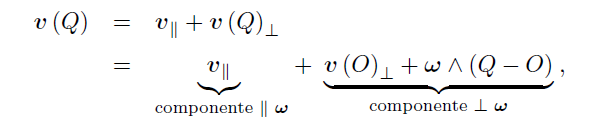 imponendo questa parte uguale a zero
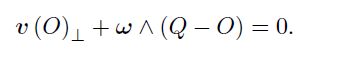 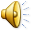 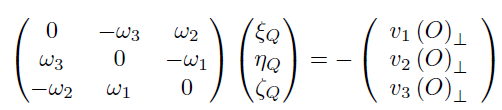 Ora, il sistema





può essere visto come un sistema lineare non omogeneo di tre equazioni nelle incognite


La matrice del sistema ha rango 2 (salvo quando ω = 0) e la condizione ω · v (O)⊥ = 0,  garantisce che anche la matrice completa





abbia ancora rango 2. Ne segue che il sistema lineare ammette ∞1 soluzioni: ovvero una retta.
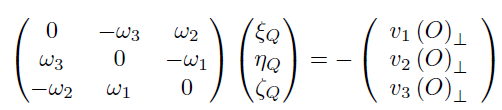 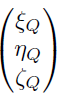 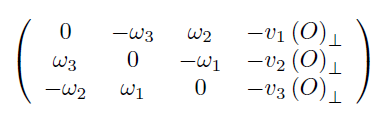 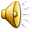 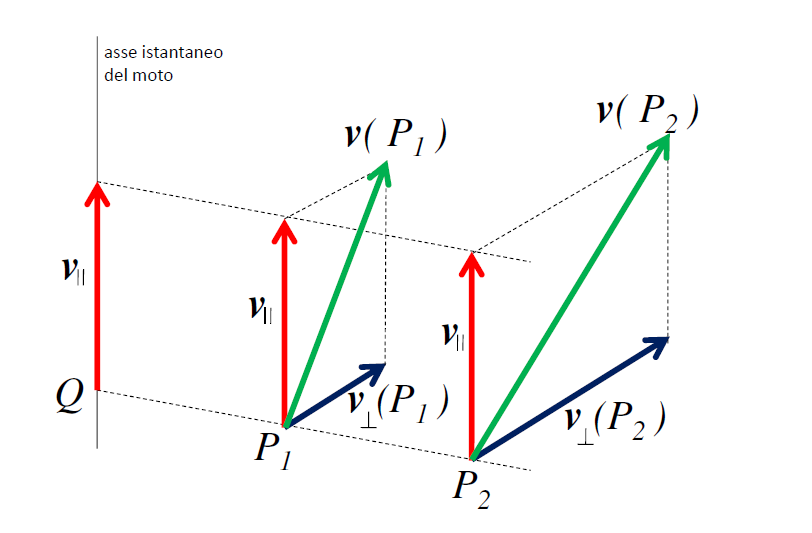 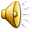 Sull’asse istantaneo di moto velocità rispetto a Σ assume il minimo modulo e coincide
con v∥ , ovvero ha la stessa direzione dell’asse istantaneo di moto.
Bisogna però ricordare che i vettori ω e v(O) sono variabili nel tempo, e quindi anche la posizione dell’asse di moto varia nel tempo e i punti (solidali) che si trovano sull’asse ad un istante t2 sono diversi da quelli che ci si trovavano all’istante t1. Ciò giustifica l’aggettivo “istantaneo”.